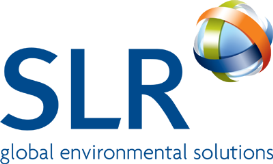 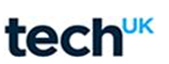 Note 14: Penalties for non compliance
August 2021
Introduction
The Climate Change Agreement (Administration) Regulations 2012 sets out when the Environment Agency may issue penalties to companies with CCAs for failing to comply with the scheme rules.
There are two types of penalty that can be issued:
10% of the Climate Change Levy discount that could have been claimed during the base year.
This penalty will be applied if scheme rules are not complied with.
£12 per tonne of CO2 that a target period 1, 2, 3 or 4 result is incorrect.
This penalty applies when a correction is made to base year or target periods 1 - 4 data and hence the target period result changes.
£18 per tonne of CO2 that a target period 5 result is incorrect.
This penalty applies when a correction is made to base year or target period 5 data and hence the target period result changes.
The minimum penalty amount under (1), (2) and (3) above is £250.
This guidance note describes the different circumstances when a non compliance may occur and the Environment Agency’s stated position on whether they would issue a penalty.  The Environment Agency can apply discretion when deciding to issue a penalty, however, they do not have discretion over the penalty amount as that is specified within the Regulations.
Non compliances and the Environment Agency’s approach
The table overleaf summaries the scenarios when a company does not comply with the CCA Rules and how the Environment Agency will respond.
If a company does discover a non compliance then our advice is to:
Report it to us as soon as possible.
Find out why the non compliance occurred.
Provide us with the information needed to address the non compliance together with a short narrative on why the non compliance occurred and the measures taken since to prevent further non-compliances.
We will share (c) with the Environment Agency so they can take the background into account when deciding whether to issue a penalty.
Climate Change Agreement for techUK 	Page 1 of 3	Penalties for non compliance
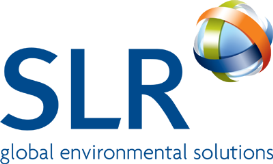 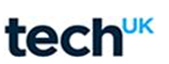 Climate Change Agreement for techUK 	Page 2 of 3	Penalties for non compliance
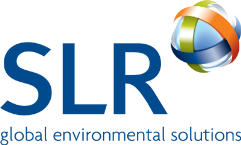 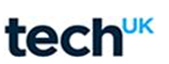 For further information please contact SLR’s techUK CCA helpdesk:

+44 (0)844 800 1880

techUK@slrconsulting.com

or visit www.techuk.org/developing-markets/data-centres.html
The full suite of techUK CCA Guidance Notes are listed below and can be accessed via contacting the helpdesk or visiting the website.
Climate Change Agreement for techUK 	Page 3 of 3	Penalties for non compliance